Портрет Д. С. Лихачева
Приложение к уроку в 9 классе
Выполнили –Степанова Н.Г.
Шемякина Н.В.,
учителя МБОУ «Климовская СОШ» 
Ибресинского района 
Чувашской Республики
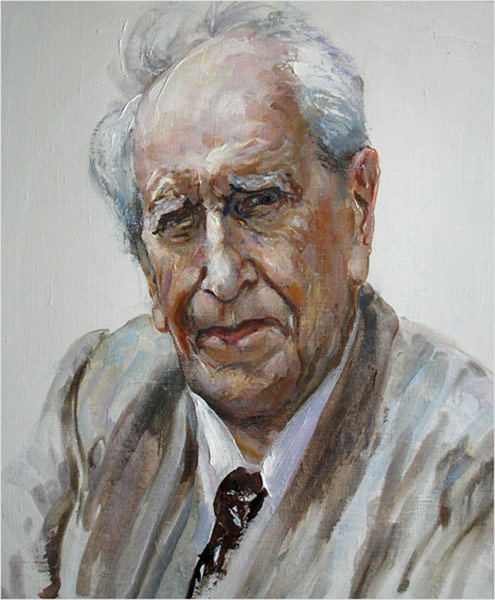 Павел Борисов. Академик  Дмитрий Лихачев
Анатолий Ильич Васильев Портрет академика Д. С. Лихачёва
Анна Ильина. Д.С.Лихачев
Всегда, чтобы понимать произведения искусства, надо знать условия творчества, цели творчества, личность художника и эпоху. Искусство нельзя поймать голыми руками. Зритель, слушатель, читатели должны быть «вооружены» — вооружены знаниями, сведениями
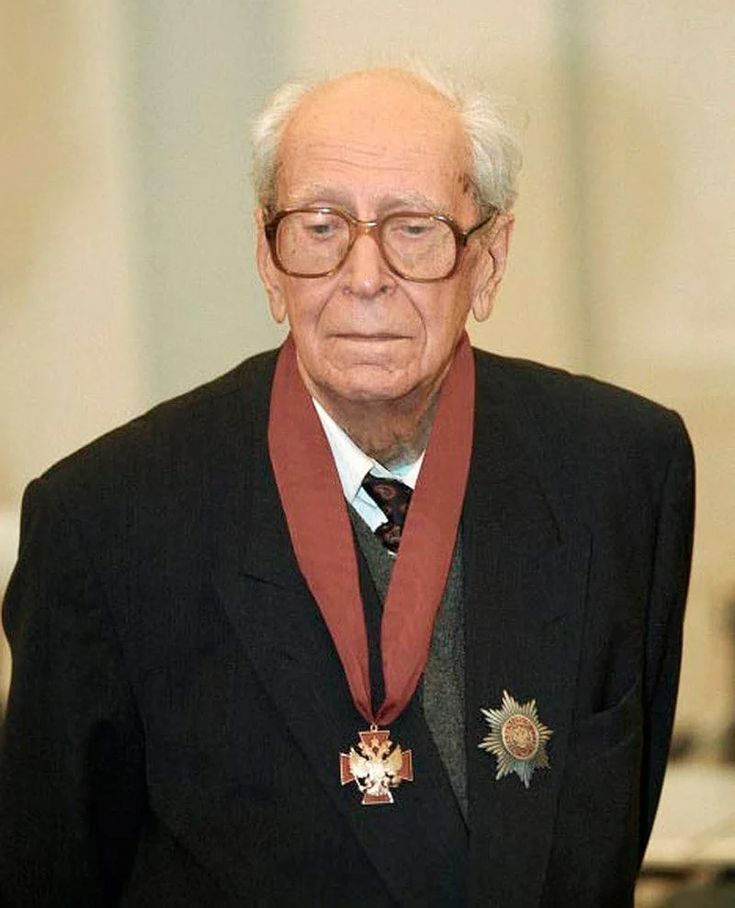 Из толкового словаря
Диссидент -инакомы́слящий — человек, отстаивающий взгляды, которые расходятся с общепринятыми. Зачастую этот конфликт личных убеждений  приводит к гонениям, преследованиям и репрессиям со стороны официальных властей
Письмо тридцать второеПОНИМАТЬ ИСКУССТВО
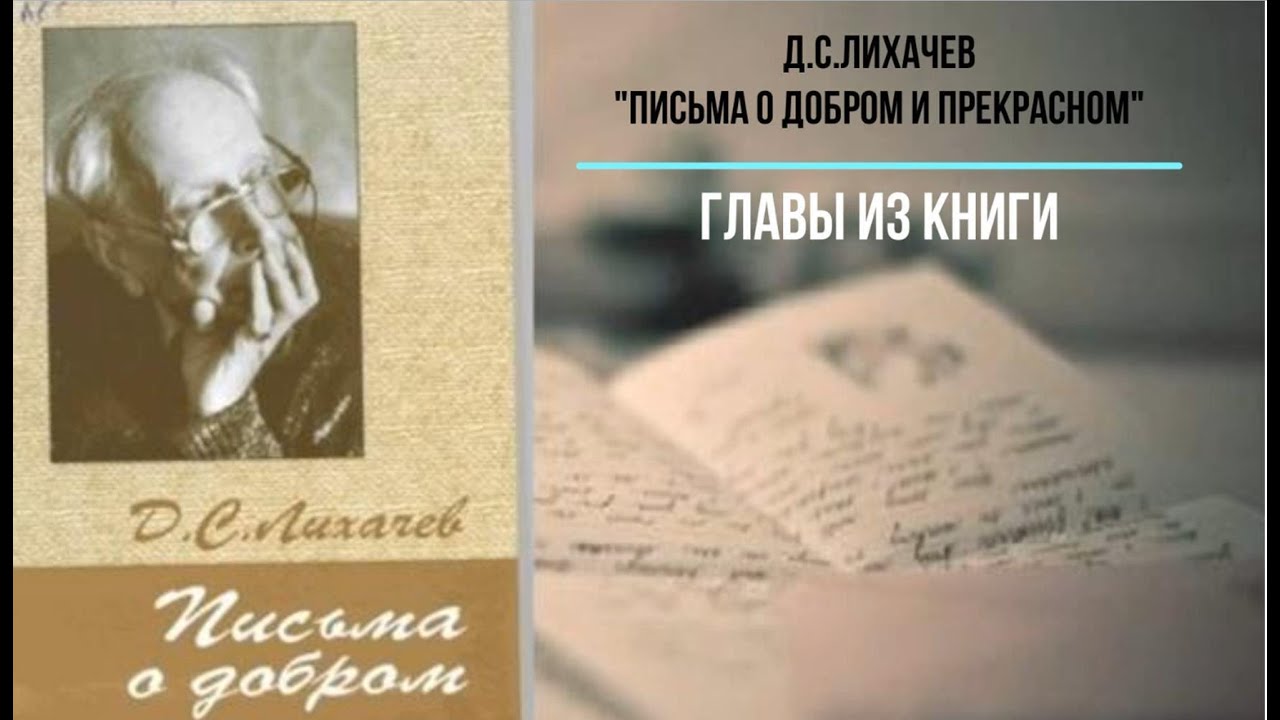 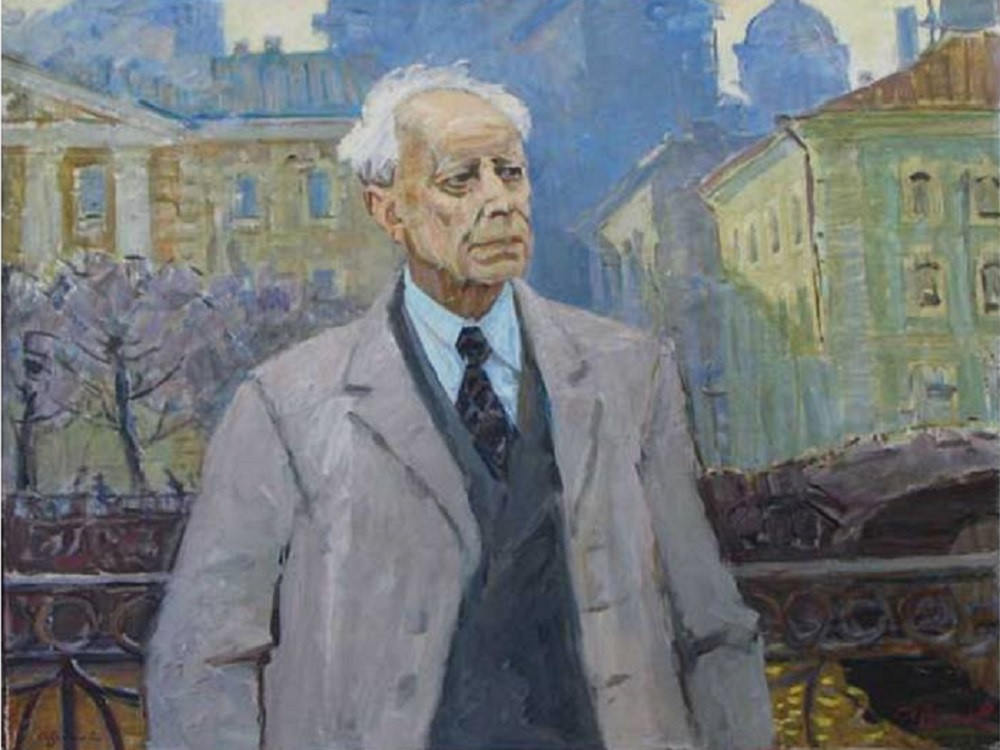 Анатолий Ильич Васильев Портрет академика Д. С. Лихачёва
Описание человека- портрет
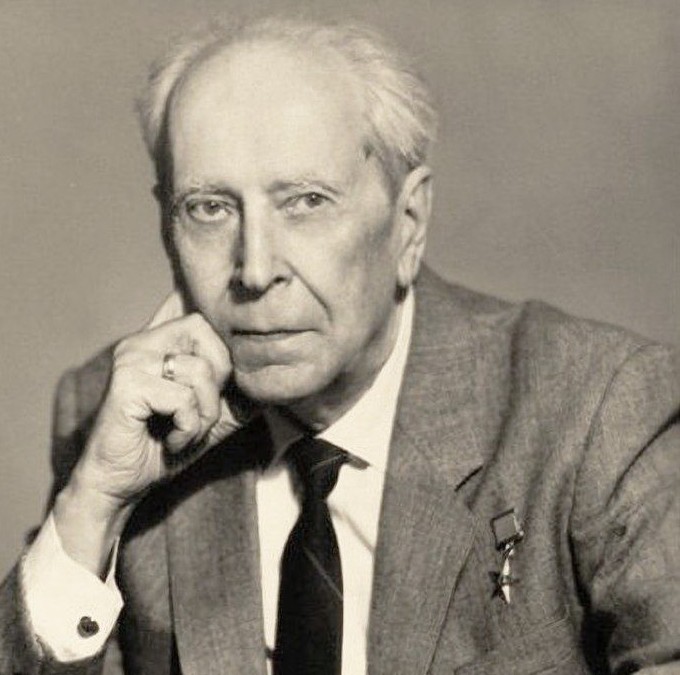